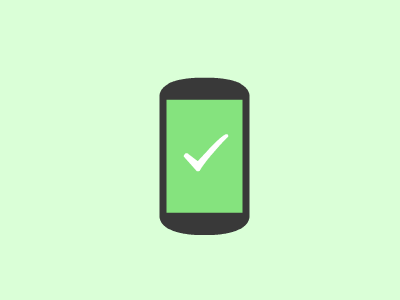 ОБРАЗОВАТЕЛЬНЫЕ КВЕСТЫ С ИСПОЛЬЗОВАНИЕМ BYOD-ТЕХНОЛОГИИ
Учитель математики МАОУ СОШ 132 г.Перми
Арапова татьяна арнольдовна
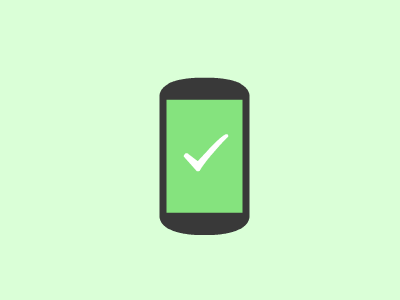 Технология BYOD (Bring your own device)
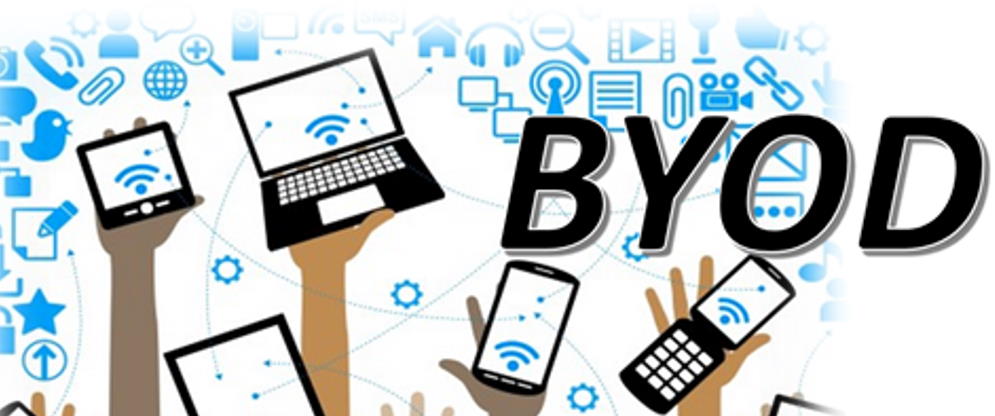 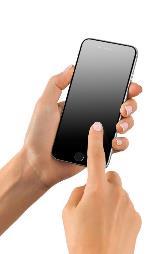 1. Для чего?         2. Структура
В чём смысл (ценность) того или иного задания для меня и для учащихся?
Как вывести учеников на предполагаемую цель?
Как сделать её значимой для участников?
Как поддержать мотивацию, интерес?
Какой образ жизни детей желателен и возможен для достижения цели?
Какие возможности будет иметь ученик?
Насколько целесообразна структура квеста?
Как вызвать стихии поиска, заинтересованности, вопрошания, творчества, экспериментирования, изобретательности, самоутверждения?
Как ученики будут включаться в различные мыслительные операции?
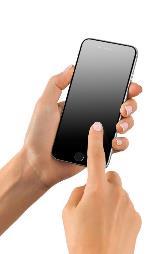 3. Инструменты
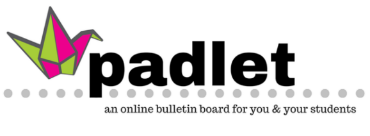 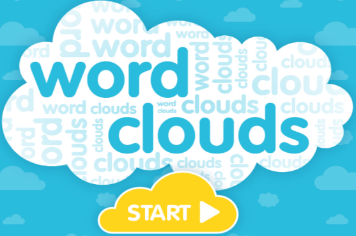 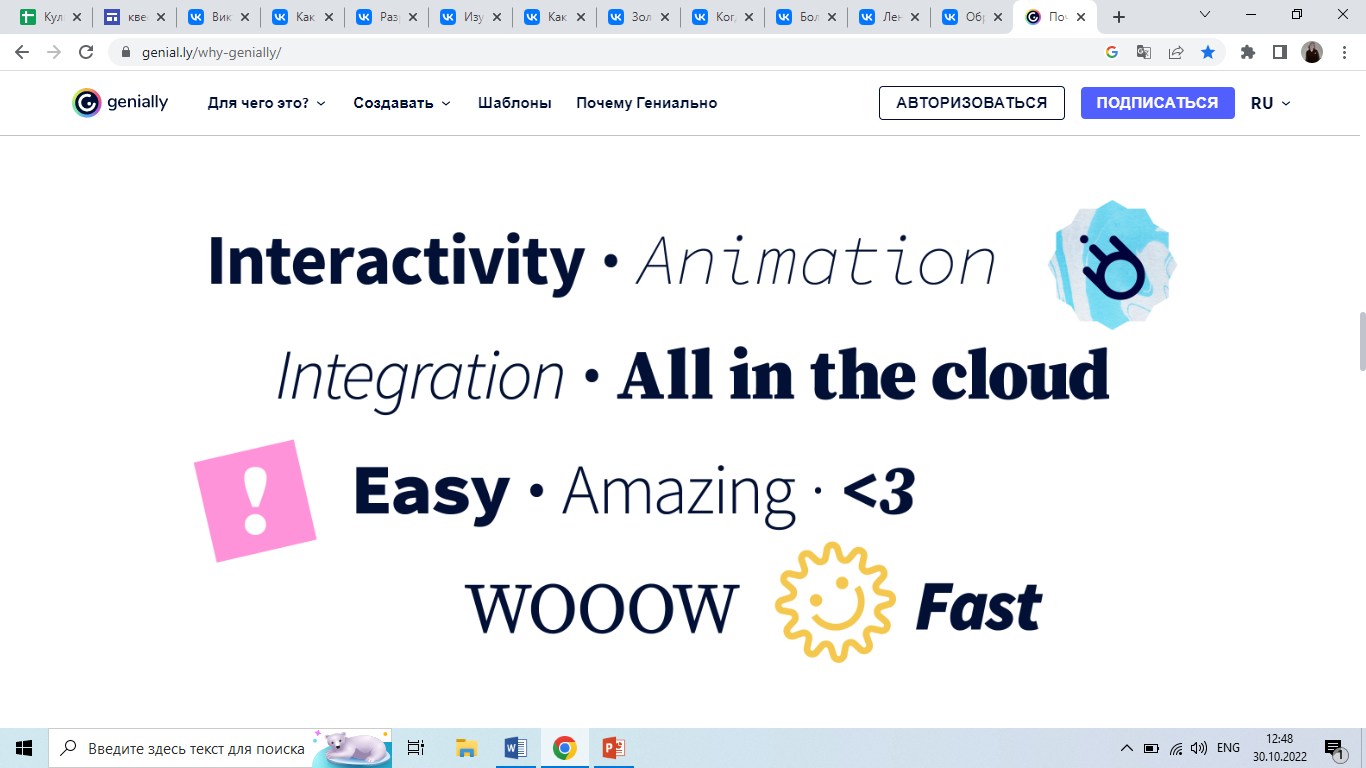 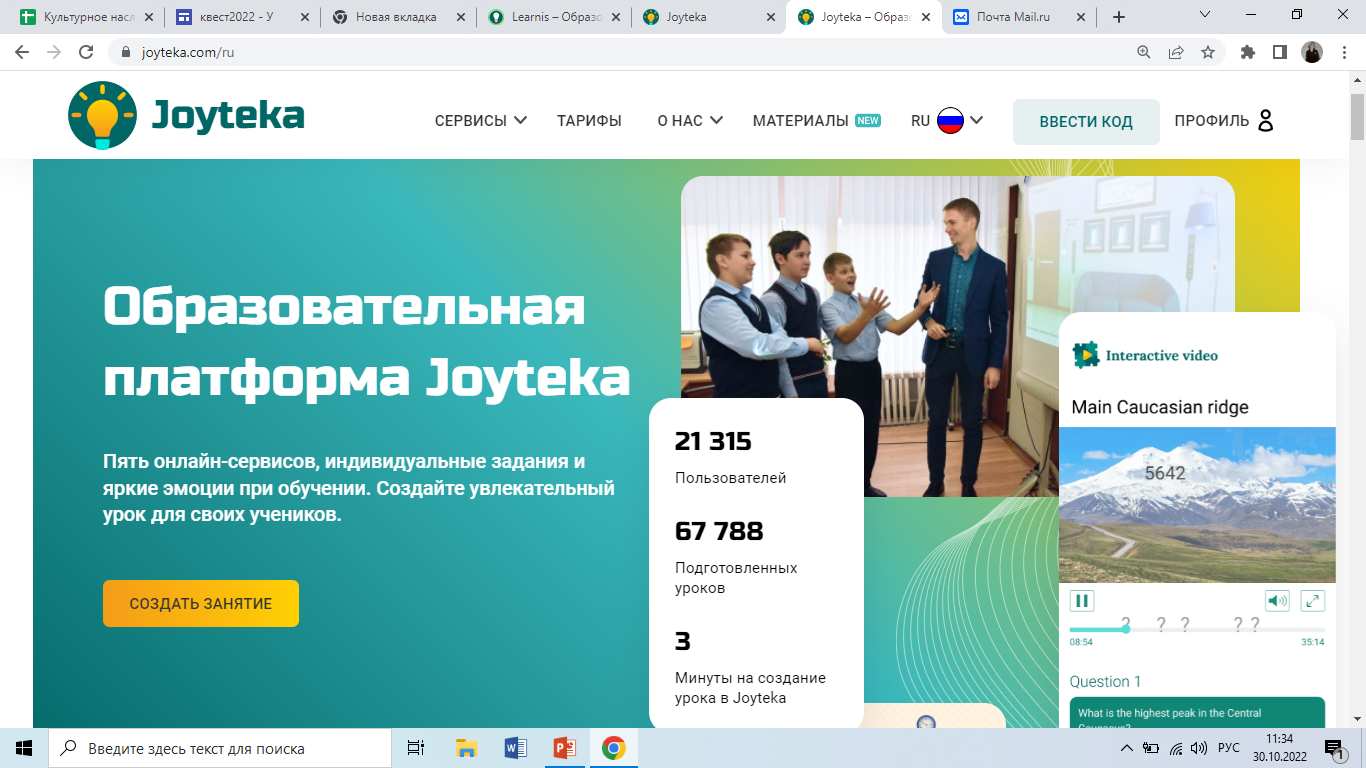 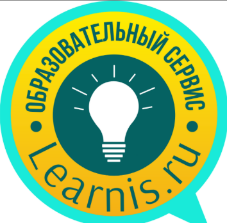 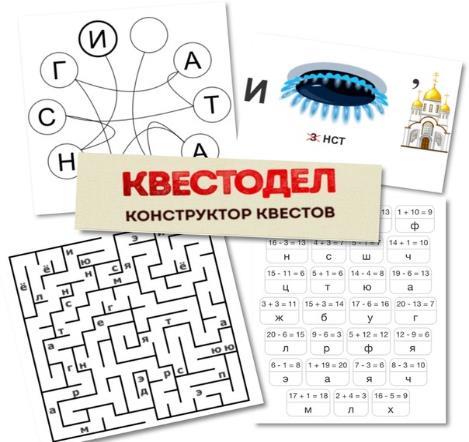 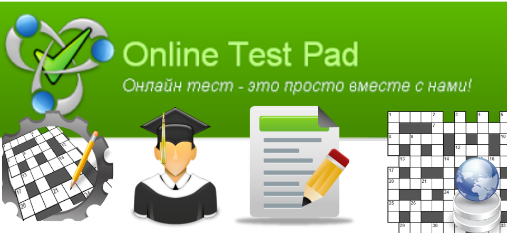 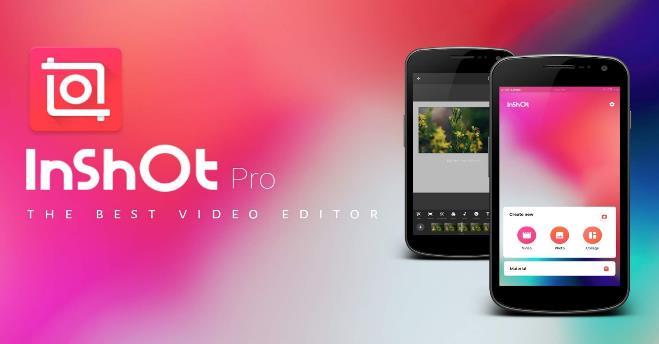 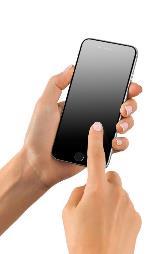 4. Сайт
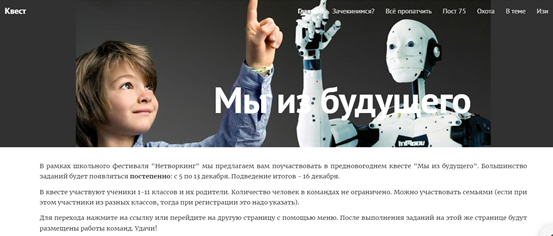 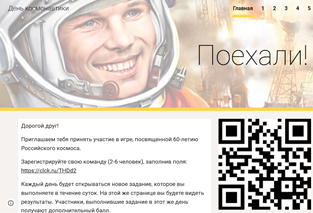 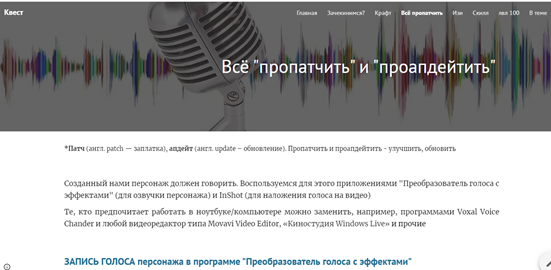 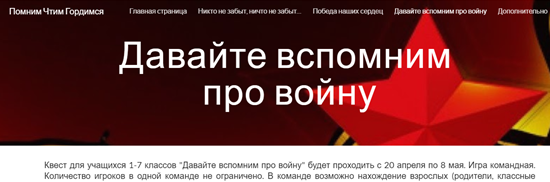 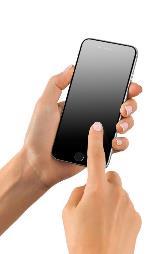 5. Проведение         6. Итоги
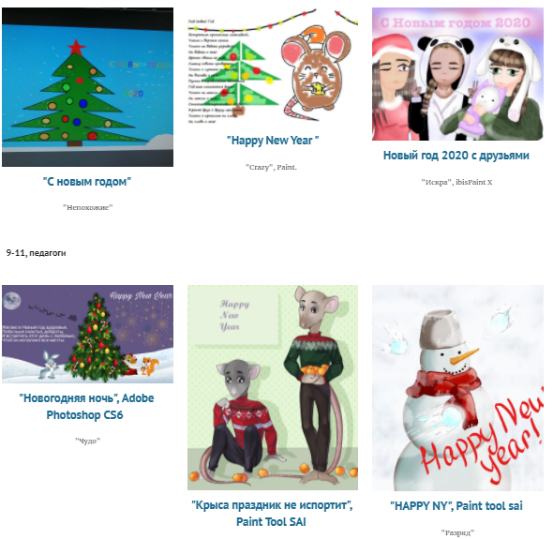 https://clck.ru/Z5gqF
https://clck.ru/Z5gf7
https://clck.ru/Z5gjo
https://clck.ru/NFa8y
https://clck.ru/32WvfQ
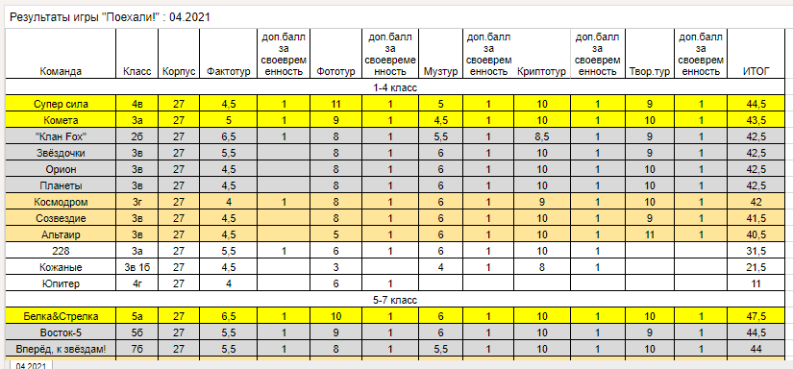 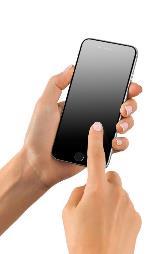 Примеры заданий
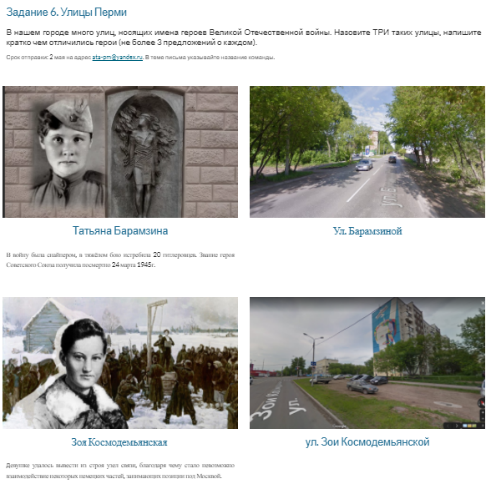 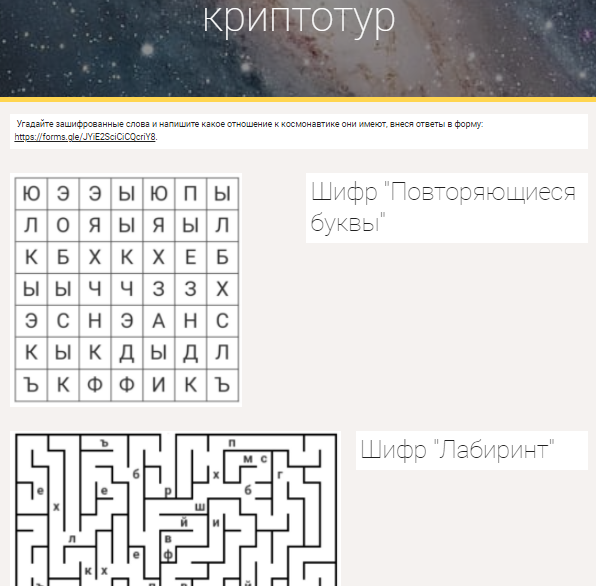 «Давайте вспомним про войну»
«Поехали!»
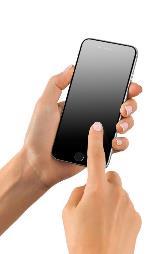 Примеры заданий
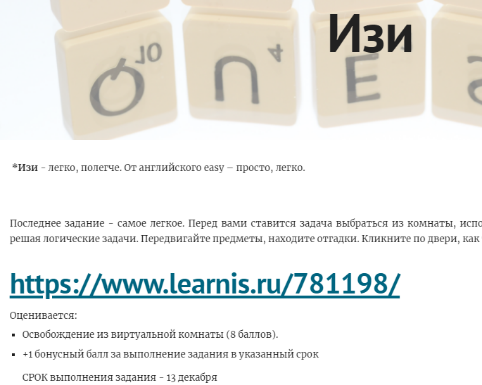 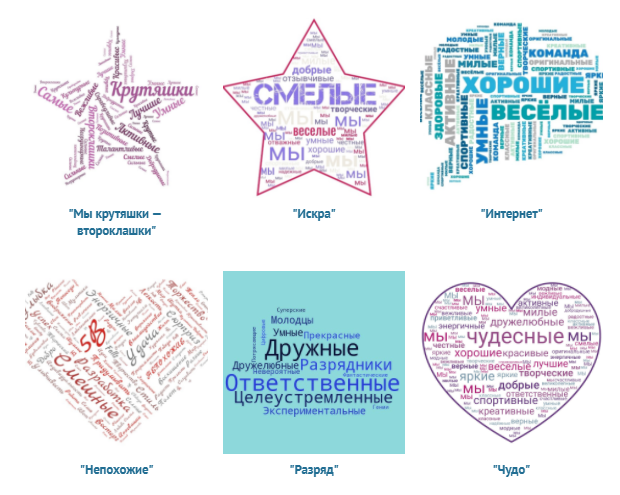 «Мы из будущего»
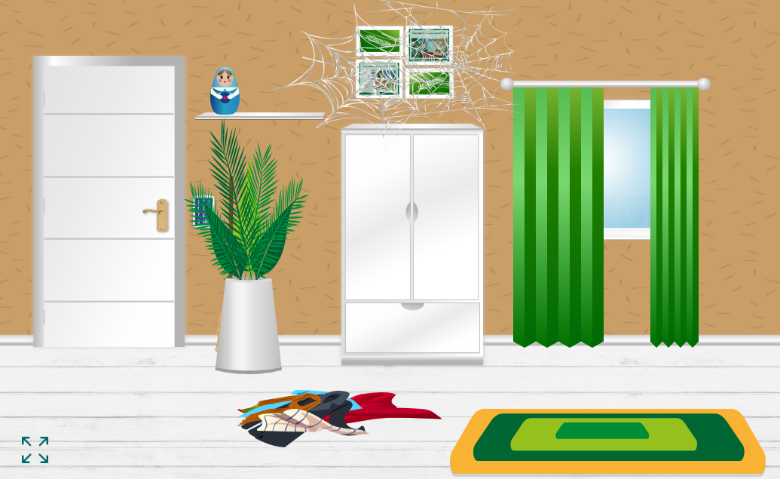 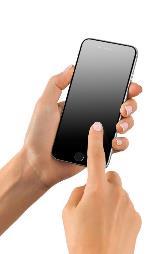 Примеры заданий
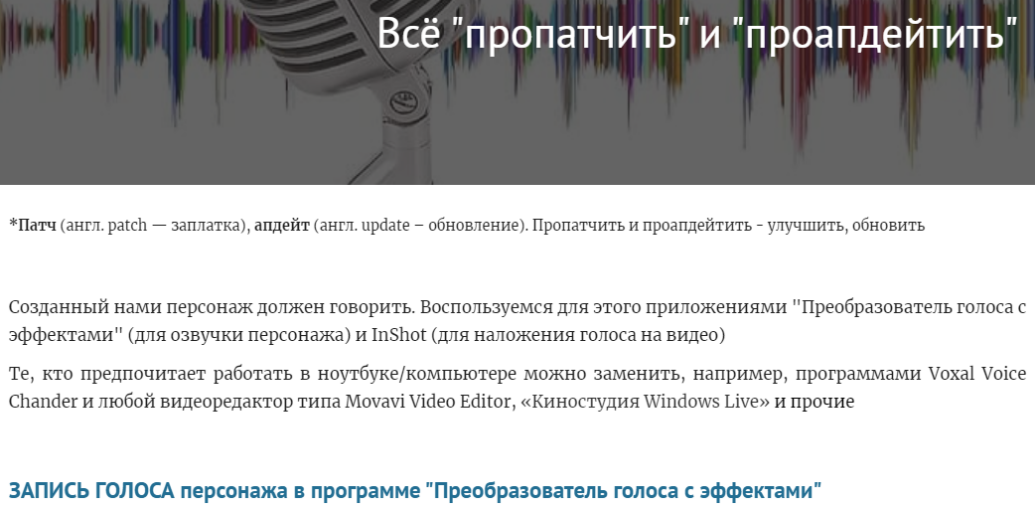 «Мы из будущего (для педагогов)»
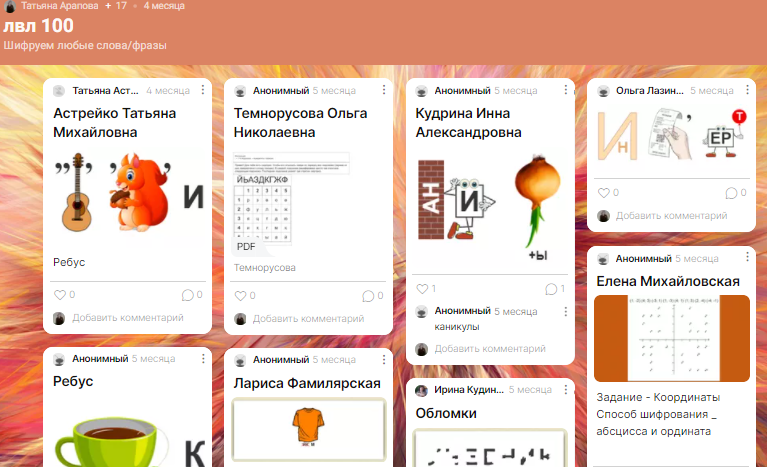 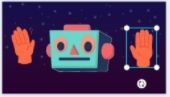 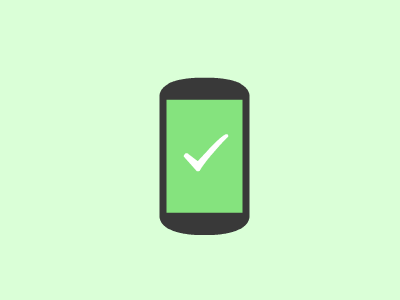 ОБРАЗОВАТЕЛЬНЫЕ КВЕСТЫ С ИСПОЛЬЗОВАНИЕМ BYOD-ТЕХНОЛОГИИ
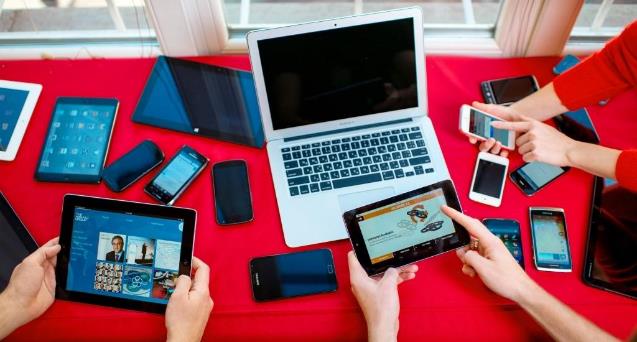 Учитель математики МАОУ СОШ 132 г.Перми
Арапова татьяна арнольдовна